Advanced clustering
B4M36SAN
Outline
Review of baseline methods
K-means, Hierarchical clustering, DBSCAN
Spectral clustering
Principles and intuition, Showcase
DIY implementation
K-means on steroids
Relation to LDA and PCA
Ensemble clustering
For the mother-cluster!
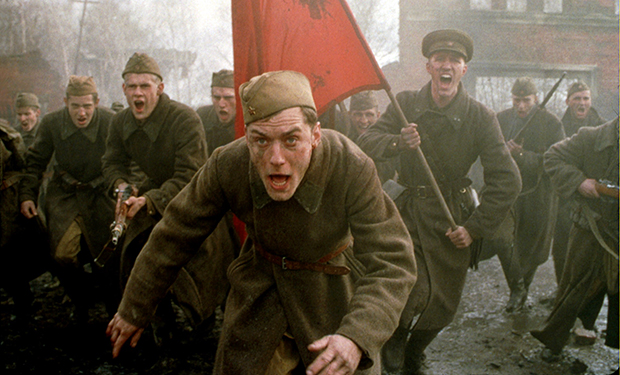 kmeans
kmeans
kmeans
kmeans
kmeans
kmeans
K-means
Advantages:
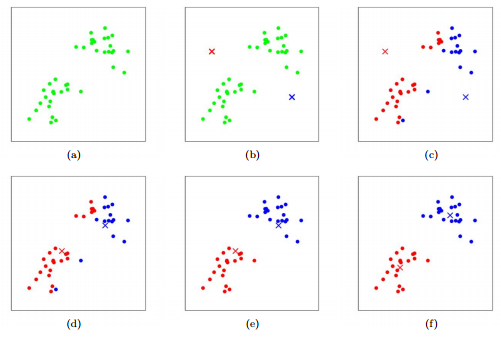 Fast, easy, simple
Susceptible to:
Cluster shapes and densities
Initialization
Outliers

-  Predefined number of clusters*
[Speaker Notes: How k-means work? Can you walk me through these images? I’ll give you a few moments…(solution)...Any disadvantages (globular, outlier)

Now how hierarchical clustering works (use the image)?]
Hierarchical clustering
Advantages:
More informative hierarchical structure 
Can vary number of clusters without re-computation
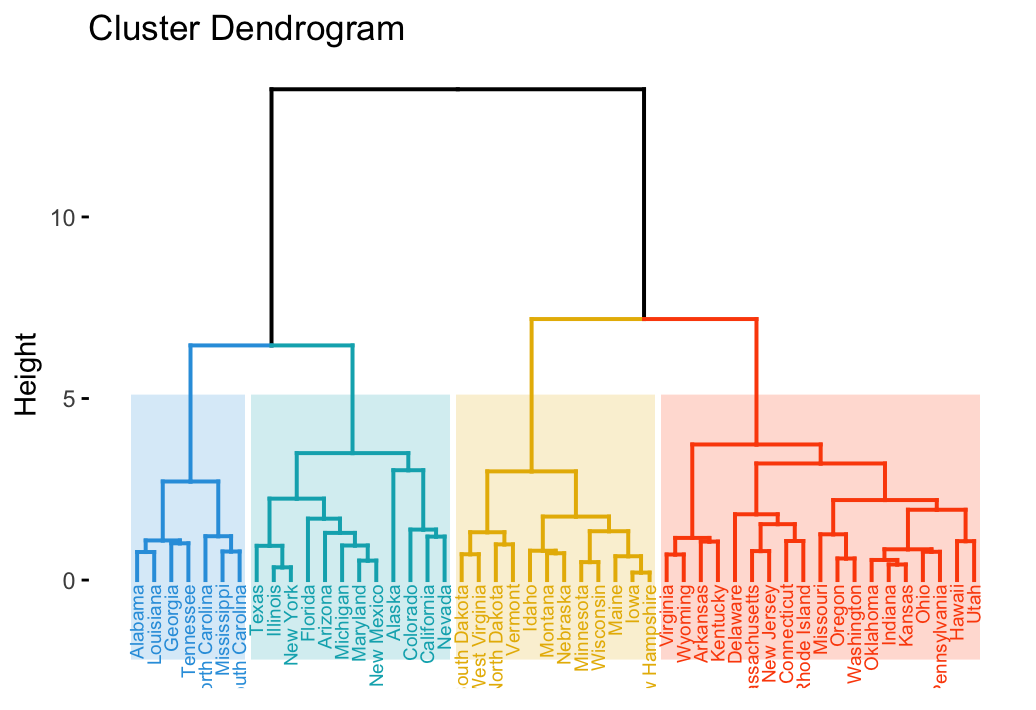 Susceptible to:
Noise (single link)
Outliers (complete link)
Non-spherical clusters (average link)
DBSCAN
Advantages:
Cluster shapes are not an issue
Robust towards outliers/noise
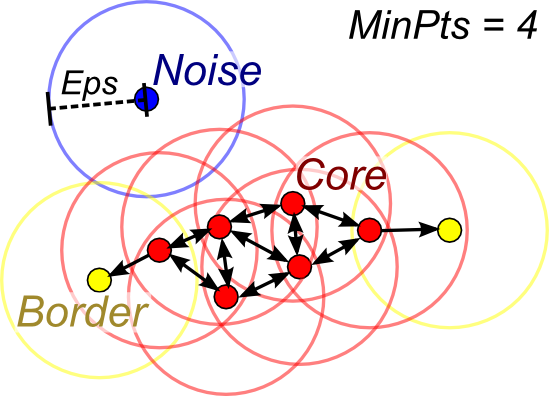 Susceptible to:
Cluster densities
Parametrization (eps, MinPts)
Datasets
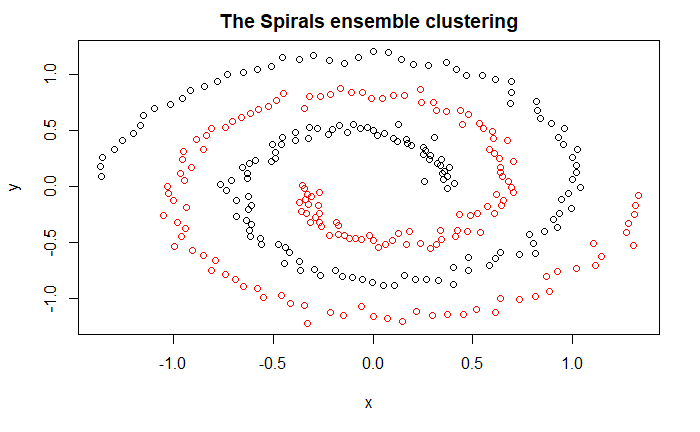 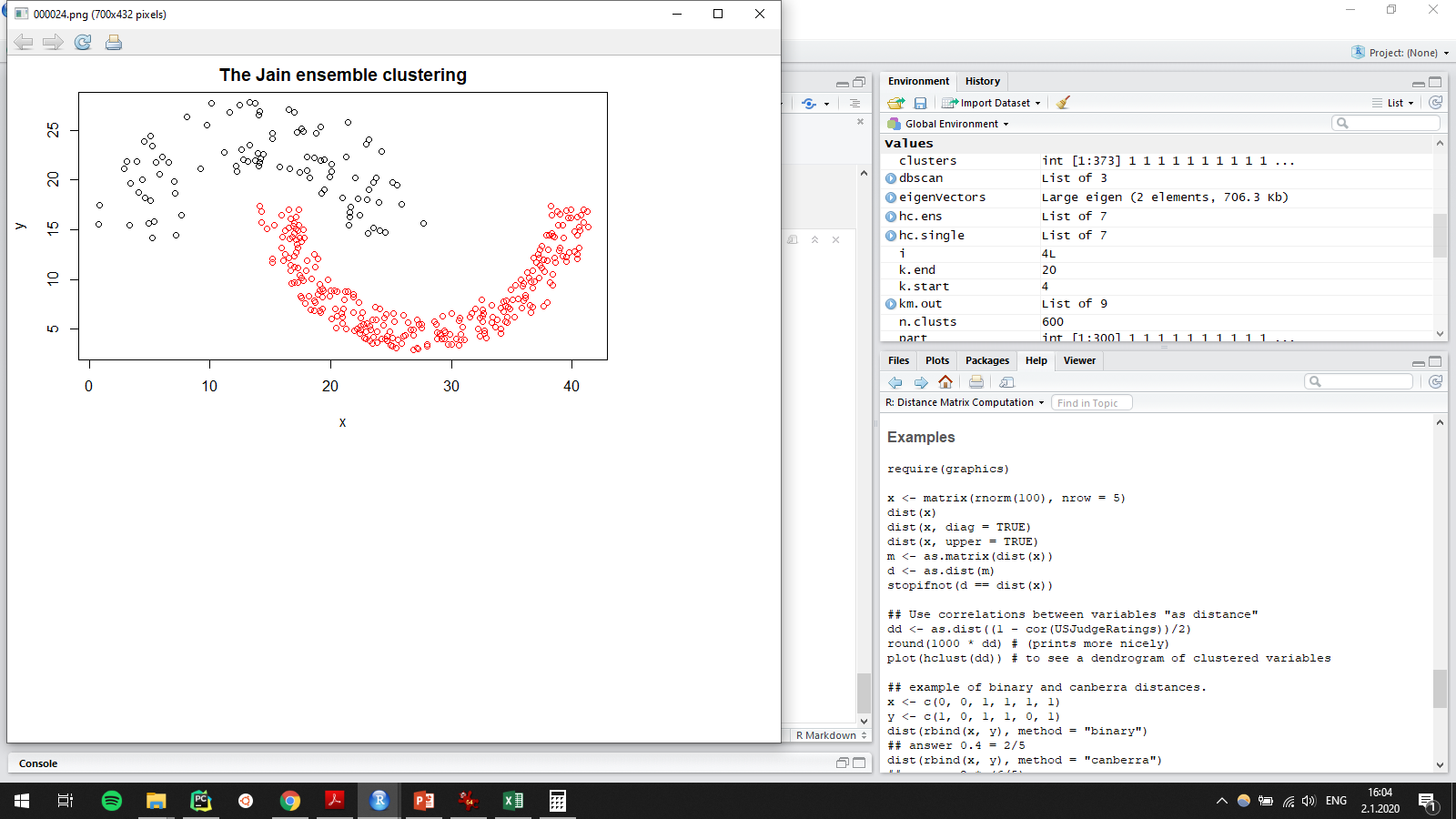 Jain dataset
2 spirals dataset
Experiment yourself
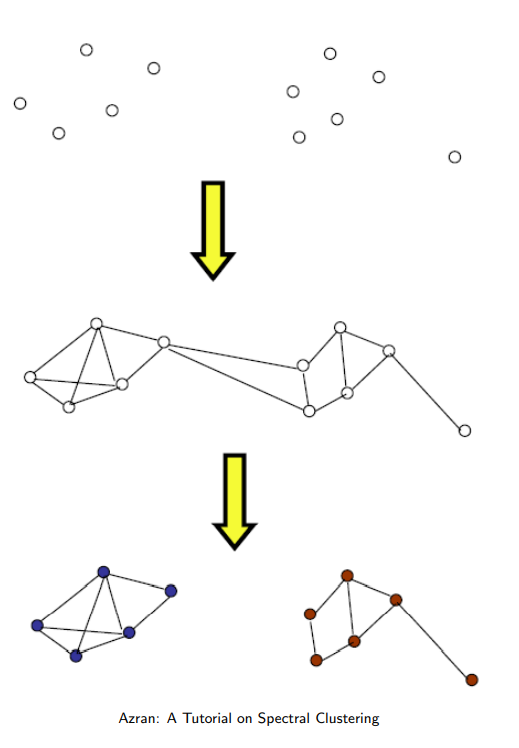 Spectral clustering
Turns data into a graph
Finds a min-cut of the graph
The partition forms the clusters

Simple idea, not so simple steps
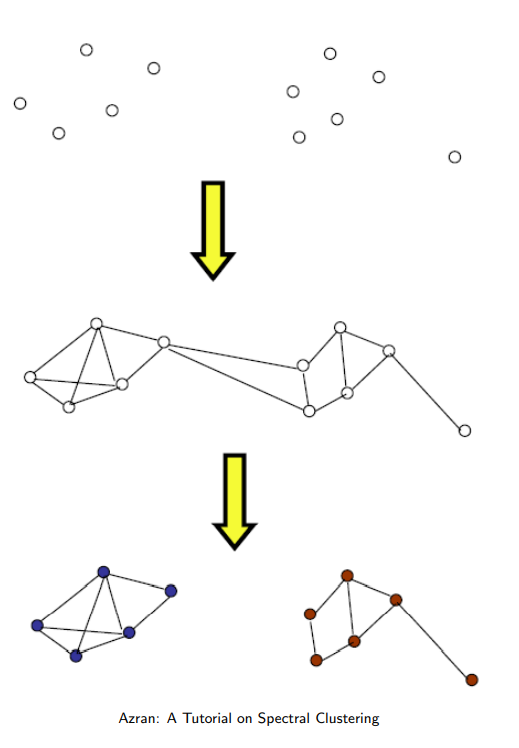 Spectral clustering
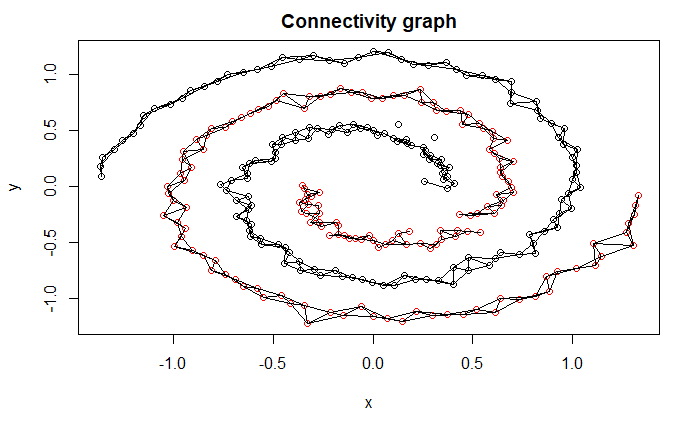 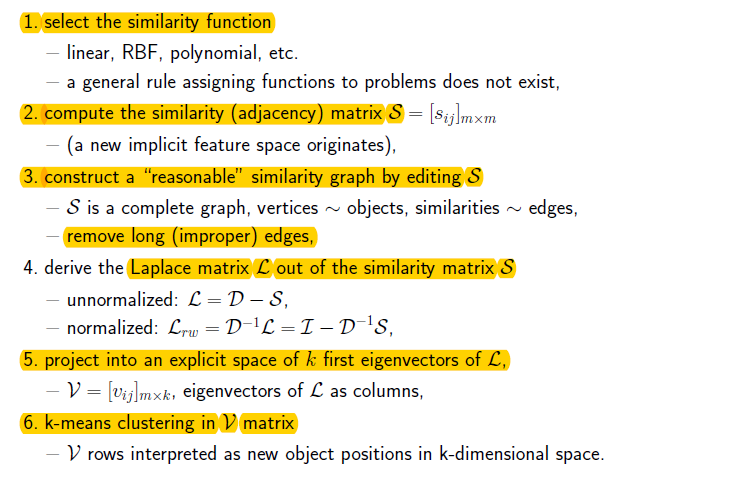 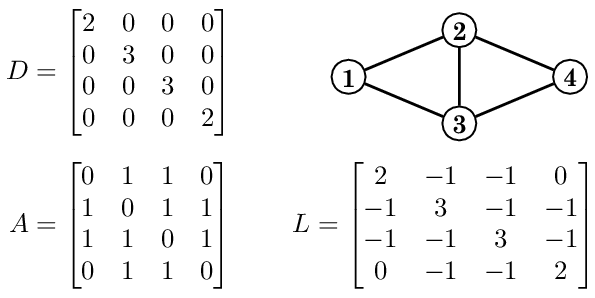 Why 2nd eigenvector?
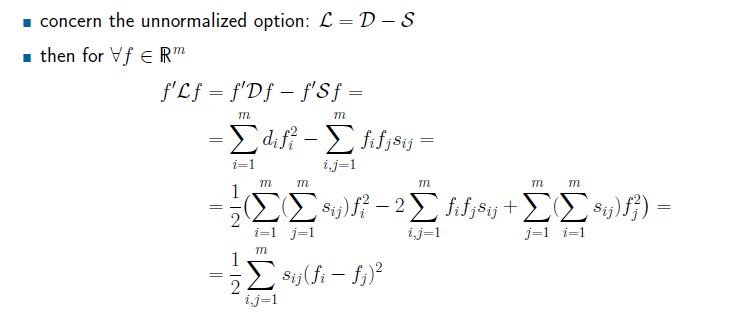 2nd eigenvector is f, that minimizes this function
(without proof)
But what is this function telling?
It’s a cost function!
If two points are connected i.e sij=1, 
it penalizes the difference in their labels
K-means relation to PCA and LDA
Initialization issues
Repeated starts
PCA-Part
A divisive hierarchical approach based on PCA. 
Starting from an initial cluster that contains the entire data set, the iteratively select the cluster with the greatest SSE and divide it into two subclusters using a hyperplane that passes through the cluster centroid and is orthogonal to the principal eigenvector of the cluster covariance matrix. This procedure is repeated until K clusters are foundCelebi, M.E., Kingravi, H.A. and Vela, P.A., 2013. A comparative study of efficient initialization methods for the k-means clustering algorithm.
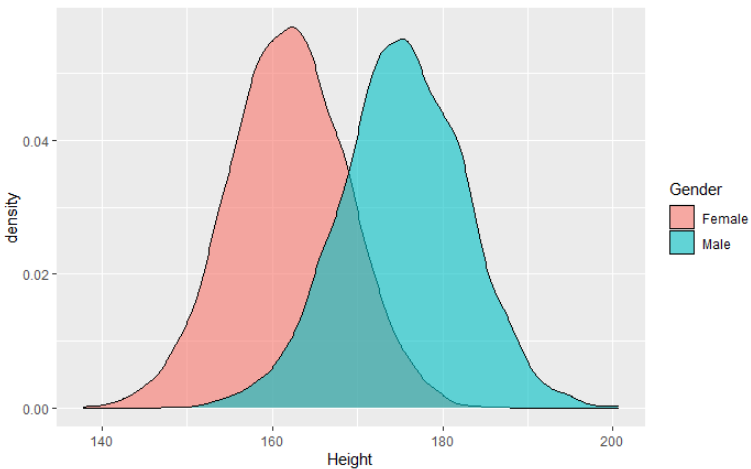 K-means relation to PCA and LDA
LDA
Assumes data for each class come from (mulitvar.) normal distributions
Uses Bayes theorem to decide which class a sample belongs to
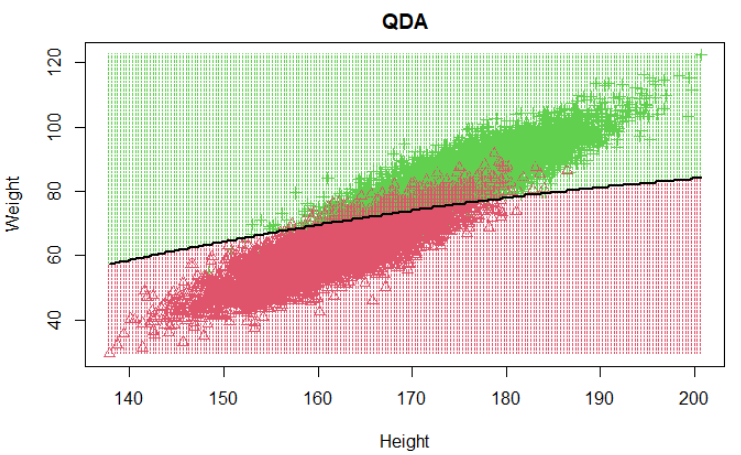 EM-GMM clustering
Soft version of K-means
Also assumes data for each cluster come from (mulitvar.) normal distributions
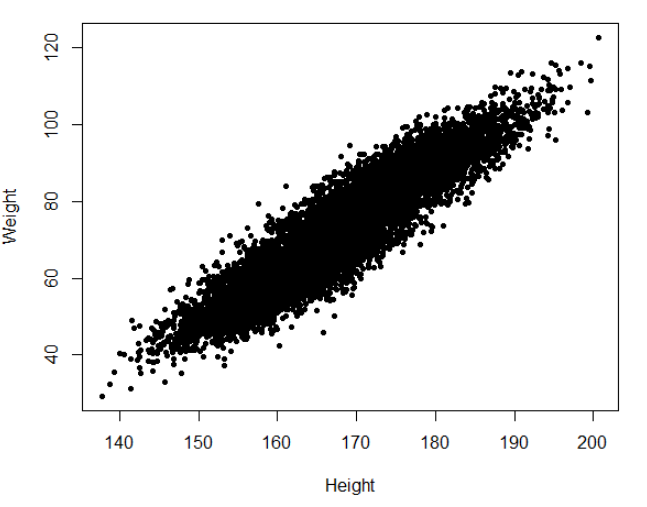 The parameters estimated are μc,σc and pc of the clusters
EM clustering on Breast cancer dataset
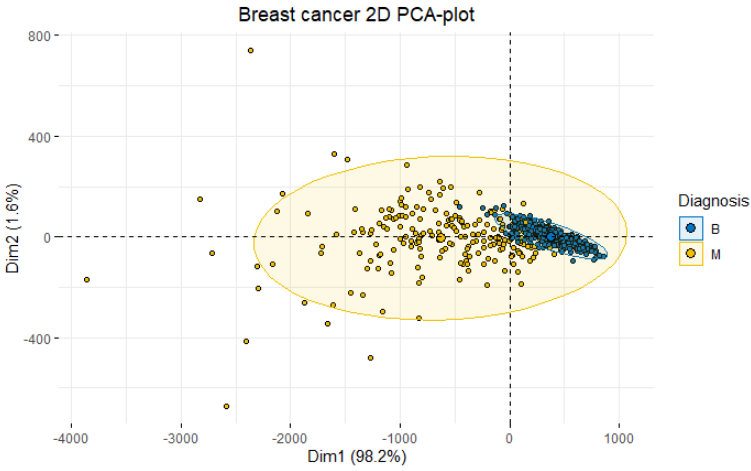 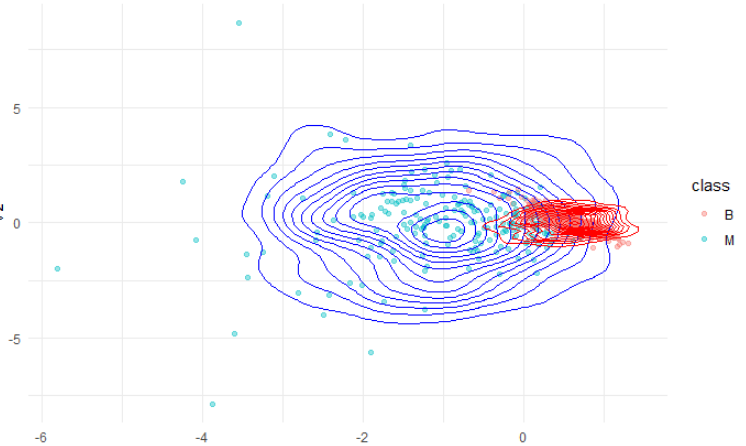 Demo in the ./extra folder of the course materials
Ensemble clustering
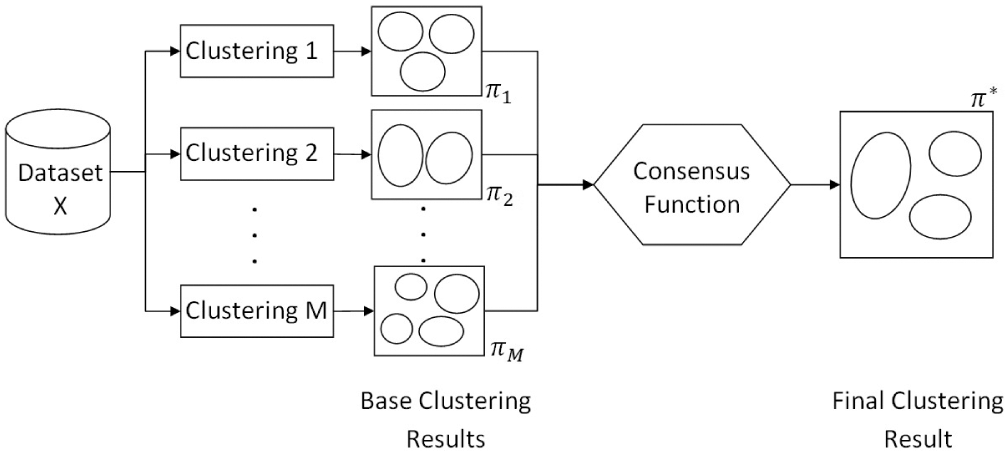 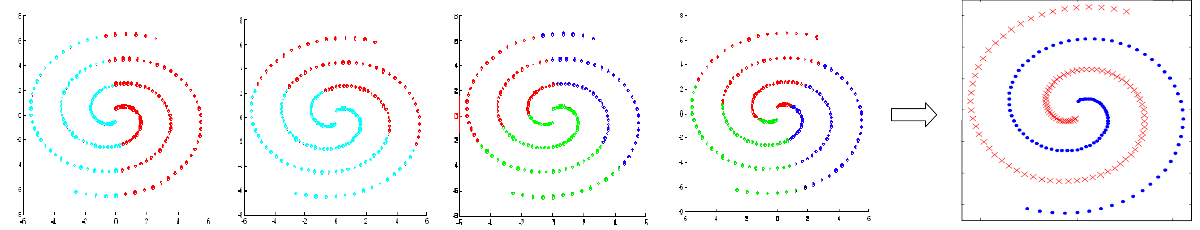 How to generate clusters?
Using different clustering algorithms	e.g. K-means, hierarchical clustering, spectral clustering, …
Running the same algorithm with different parameters or initializations, e.g.,
use different dissimilarity measures
use different number of clusters
Using different samples of the data
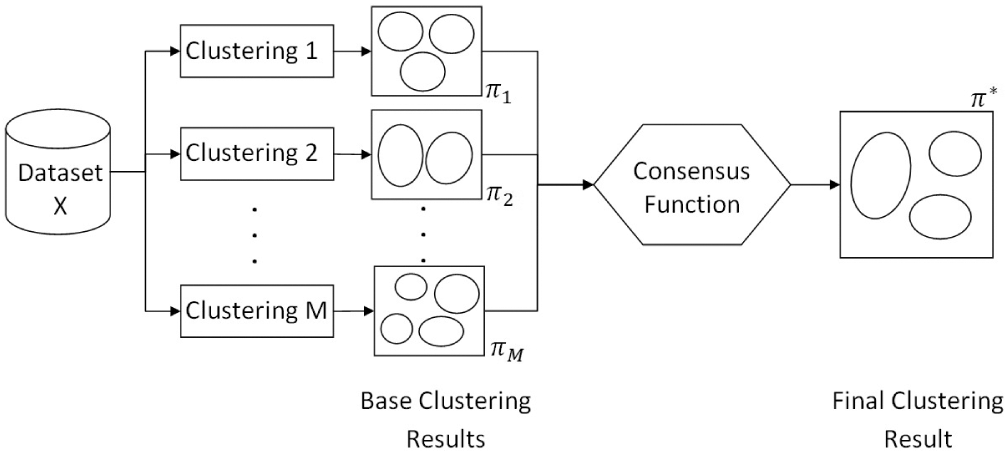 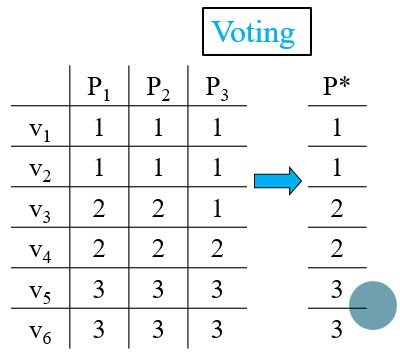 How to combine the partitions?
Median partition based approaches
“Averaging” all ensemble partitions

Co-occurrence based approaches
Relabeling/voting based methods
Co-association matrix based methods
Graph based methods
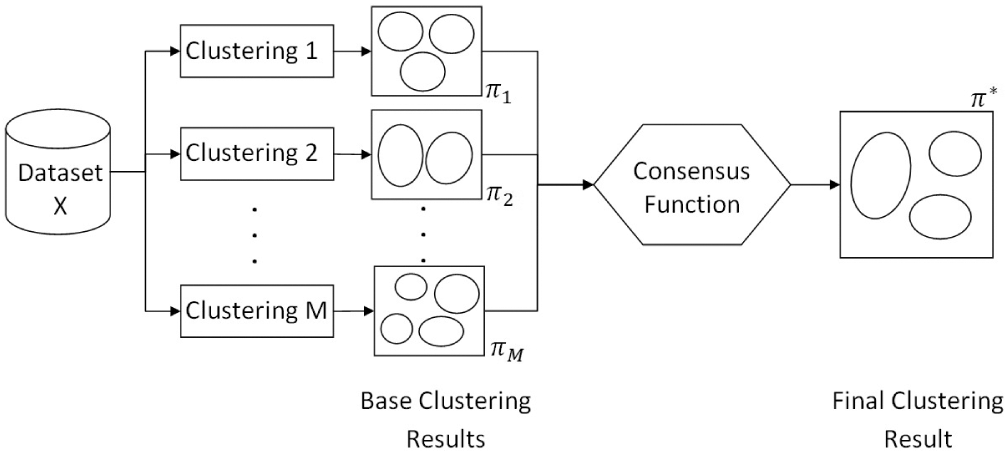 Resources
http://www.cse.msu.edu/~cse802/EnsembleClustering_Jinfeng_jain.pptx
https://stanford.edu/~cpiech/cs221/handouts/kmeans.html
https://csdl-images.computer.org/trans/tk/2012/03/figures/ttk20120304131.gif
https://www.researchgate.net/figure/An-example-of-the-Laplacian-matrix-of-a-simple-network-n-4_fig1_305653264
https://images.amcnetworks.com/ifc.com/wp-content/uploads/2015/03/EnemyAtTheGates_MF.jpg
https://gfycat.com/somelonelycaterpillar
Luxburg07_tutorial_spectral_clustering.pdf (mit.edu)
[1209.1960] A Comparative Study of Efficient Initialization Methods for the K-Means Clustering Algorithm (arxiv.org)
Rajaraman, Anand, and Jeffrey David Ullman. Mining of massive datasets. Cambridge University Press, 2011.